Bài 10.
Hệ quản trị CSDL MySQL
Giảng viên: Huỳnh Bảo Quốc Dũng
Bài 10. Hệ quản trị CSDL MySQL
Tiết 46-50:
	10.1. Giới thiệu
	10.2. Quản trị dữ liệu với PhpMyAdmin
Mục tiêu
Học xong bài học này người học có khả năng:
1. Về mặt kiến thức: Hiểu được CSDL, bảng, quan hệ giữa các bảng.
2. Về mặt kỹ năng: Xây dựng được CSDL, bảng, quan hệ giữa các bảng.
3. Về thái độ: phải nghiêm túc trong học tập, chú ý nghe giảng, làm các nhiệm vụ được giáo viên phân công.
Đồ dùng và trang thiết bị dạy học
- Giáo trình Lập trình lập trình Web cơ bản
- Phòng máy tính cài đặt XAMPP, phần mềm VS Code
- Mạng, các ứng dụng làm việc nhóm (Padlet, Zalo, FB), website làm bài tập trực tuyến (H5P.org)
- Máy chiếu, bảng, bút viết bảng
10.1. Giới thiệu
MySQL là hệ quản trị cơ sở dữ liệu mã nguồn mở phổ biến nhất thế giới và được các nhà phát triển rất ưa chuộng trong quá trình phát triển ứng dụng. Vì MySQL là cơ sở dữ liệu tốc độ cao, ổn định và dễ sử dụng, có tính khả chuyển, hoạt động trên nhiều hệ điều hành cung cấp một hệ thống lớn các hàm tiện ích rất mạnh. Với tốc độ và tính bảo mật cao, MySQL rất thích hợp cho các ứng dụng có truy cập CSDL trên internet. MySQL miễn phí hoàn toàn cho nên bạn có thể tải về MySQL từ trang chủ. Nó có nhiều phiên bản cho các hệ điều hành khác nhau: phiên bản Win32 cho các hệ điều hành dòng Windows, Linux, Mac OS X, Unix, FreeBSD, NetBSD, Novell NetWare, SGI Irix, Solaris, SunOS,…
MySQL là một Hệ Quản trị Cơ sở dữ liệu quan hệ sử dụng Ngôn ngữ truy vấn có cấu trúc (SQL). MySQL được sử dụng cho việc bổ trợ PHP, Perl, và nhiều ngôn ngữ khác, nó làm nơi lưu trữ những thông tin trên các trang web viết bằng PHP hay Perl,…
10.2. Quản trị dữ liệu với PhpMyAdmin
10.2.1. Thao tác trên database, thiết lập quyền truy cập
Tạo database
Bước 1. Trong cửa sổ phpMyAdmin, chọn New
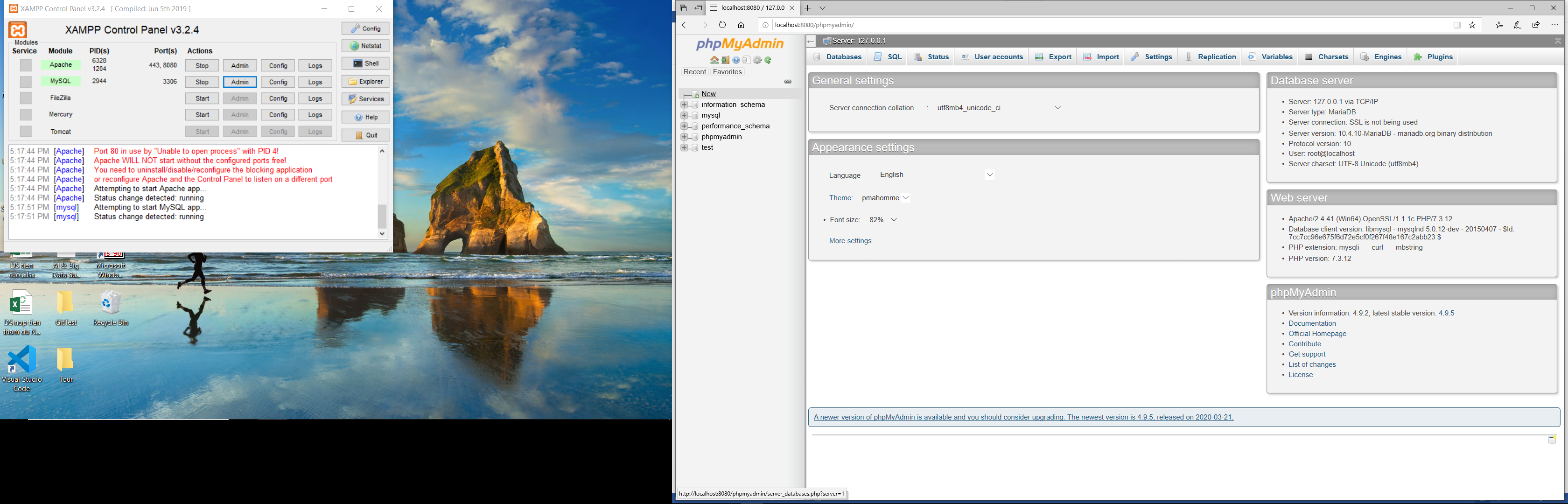 Bước 2. Nhập dữ liệu tại ô Database name (giả sử nhập quanlysach), đổi uft8mb4_general_ci thành utf8_general_ci, click vào nút Create.
Kết quả:
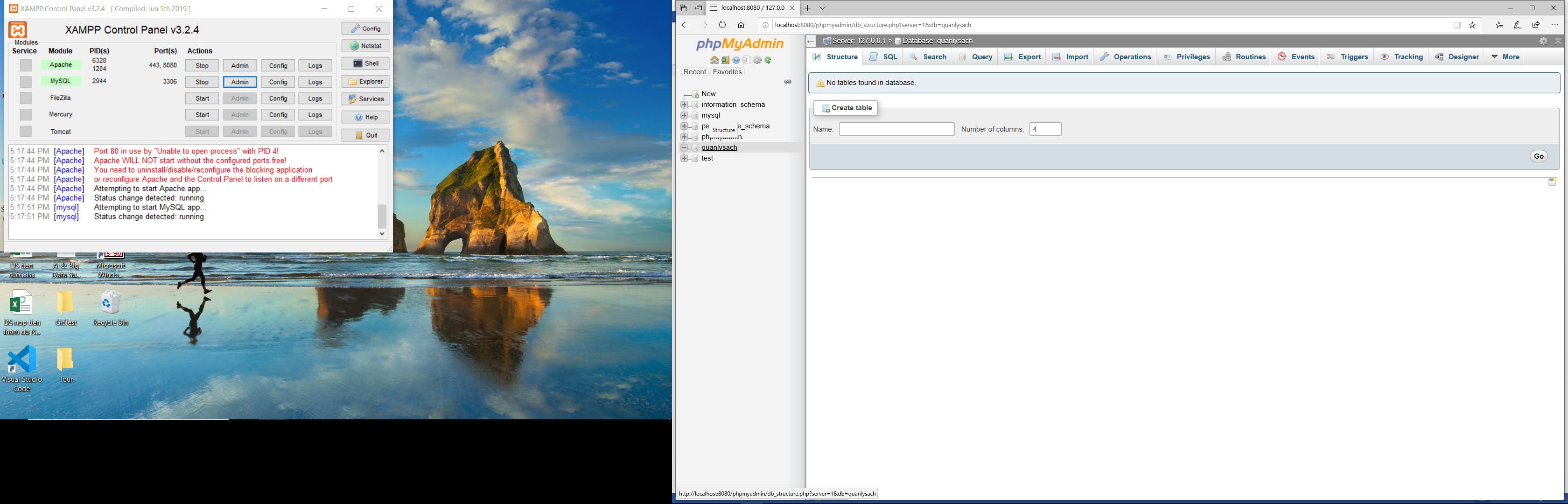 10.2. Quản trị dữ liệu với PhpMyAdmin
10.2.1. Thao tác trên database, thiết lập quyền truy cập
Xóa database
Trong cửa sổ phpMyAdmin, chọn database cần xóa (giả sử chọn database quanlysach), chọn Operations, chọn Drop the database (DROP)
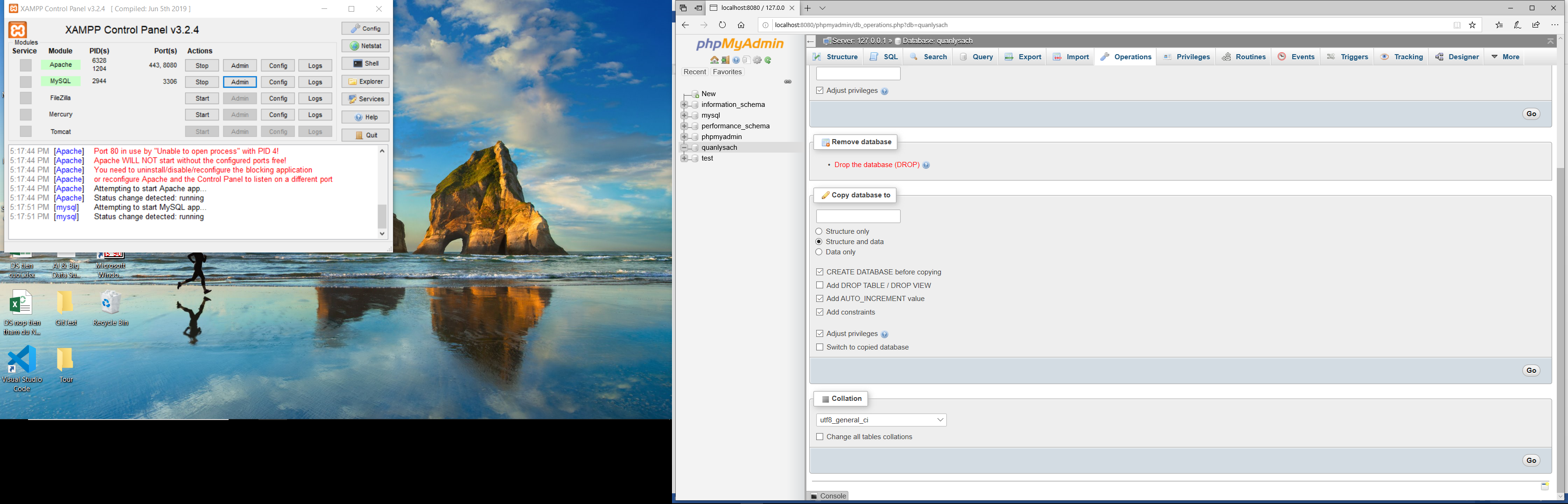 Click chọn OK
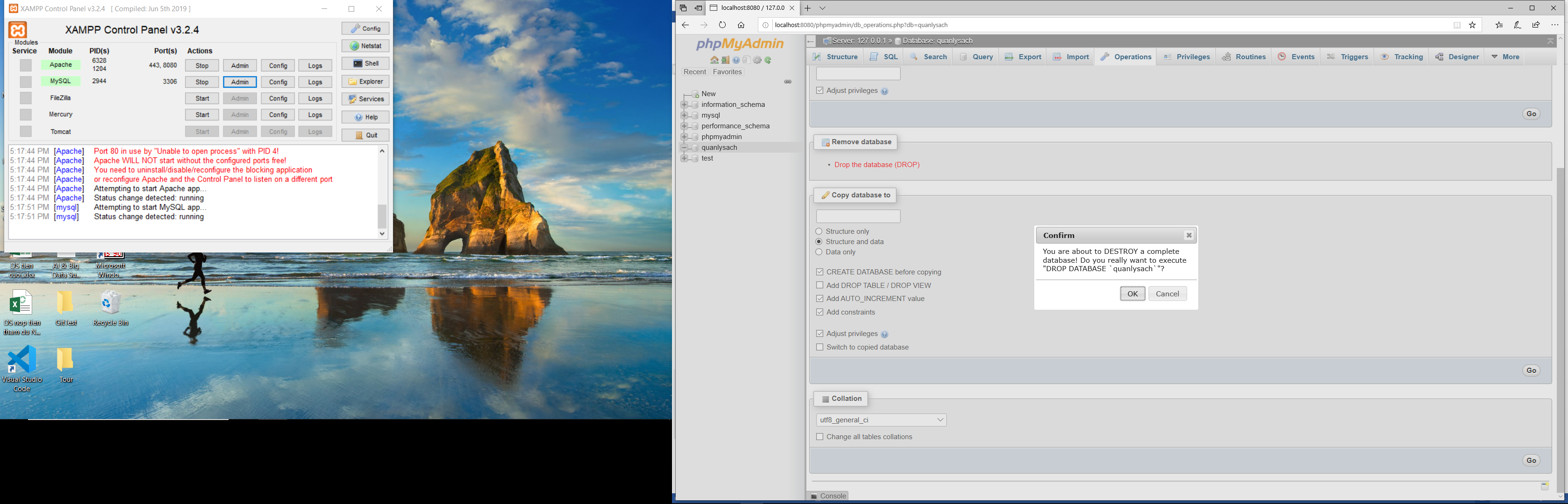 10.2. Quản trị dữ liệu với PhpMyAdmin
10.2.1. Thao tác trên database, thiết lập quyền truy cập
Thiết lập quyền truy cập cho database
Bước 1. Trong cửa sổ phpMyAdmin, chọn database (giả sử chọn database quanlysach), chọn Privileges, chọn Add user account
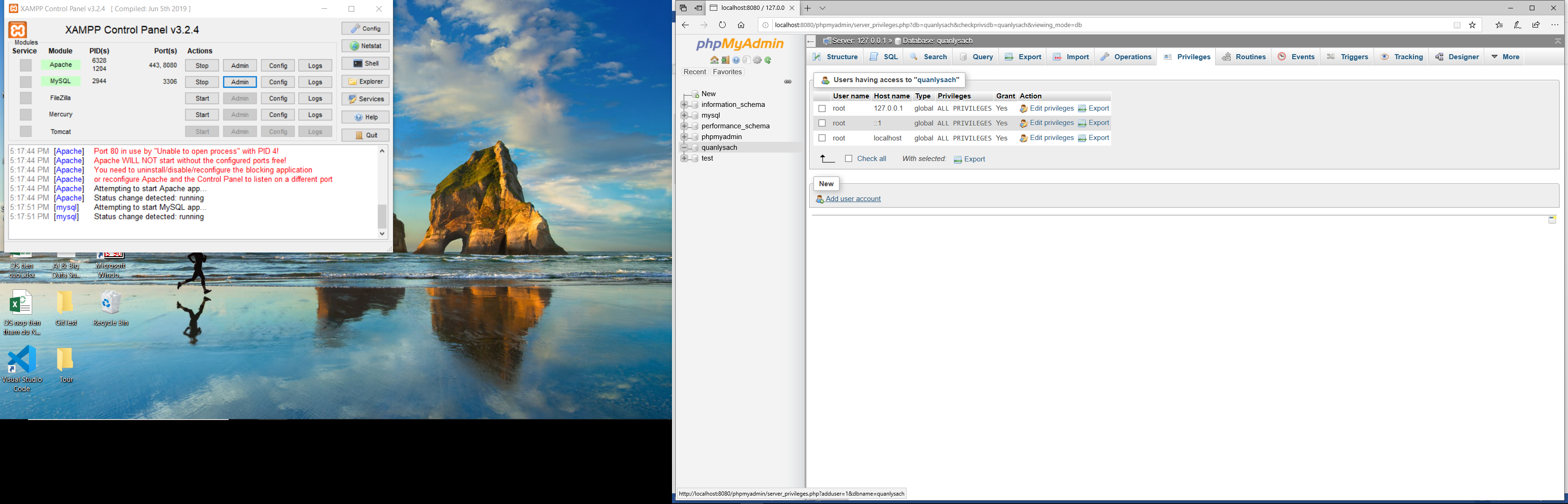 Bước 2. 
Trong cửa sổ Add user account, tại Login Information nhập User name, Host name, Password, Re-type.
Tại Global privileges chọn Check all.
Click Go
10.2. Quản trị dữ liệu với PhpMyAdmin
10.2.1. Thao tác trên database, thiết lập quyền truy cập
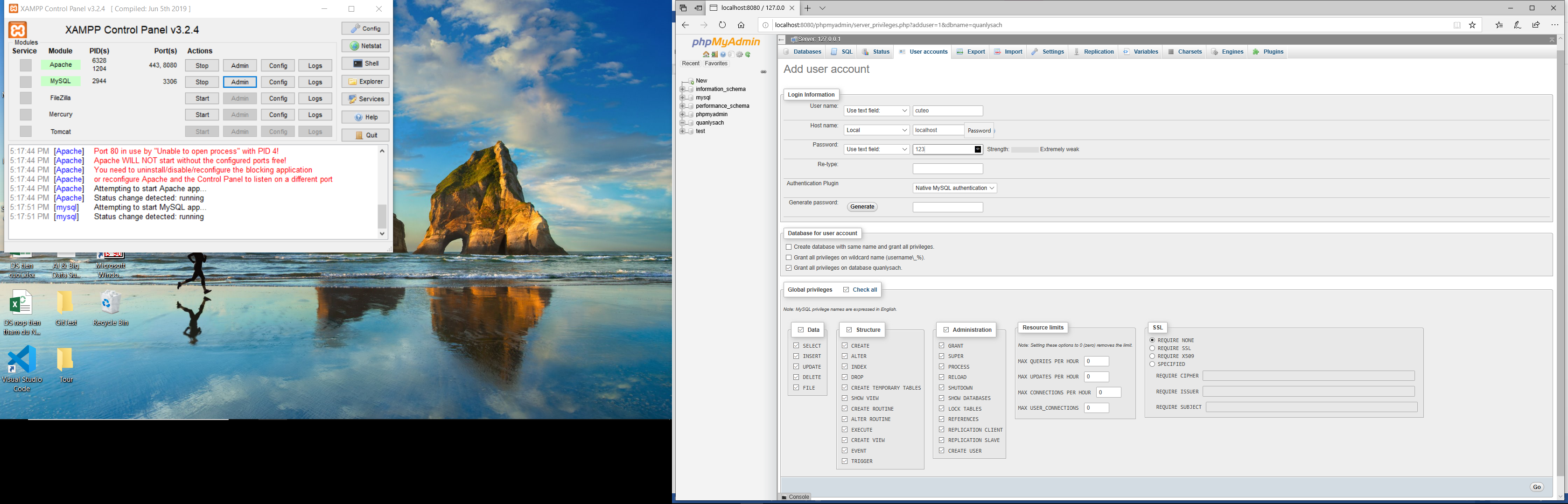 10.2. Quản trị dữ liệu với PhpMyAdmin
10.2.1. Thao tác trên database, thiết lập quyền truy cập
Kết quả:
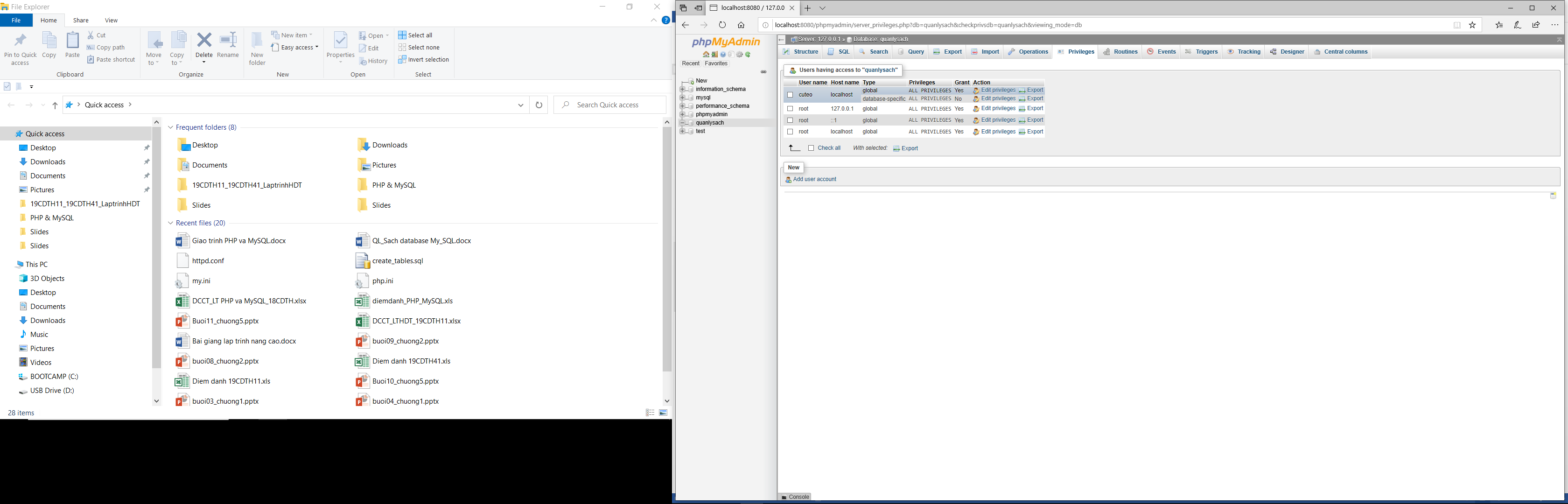 10.2. Quản trị dữ liệu với PhpMyAdmin
10.2.2. Tạo table
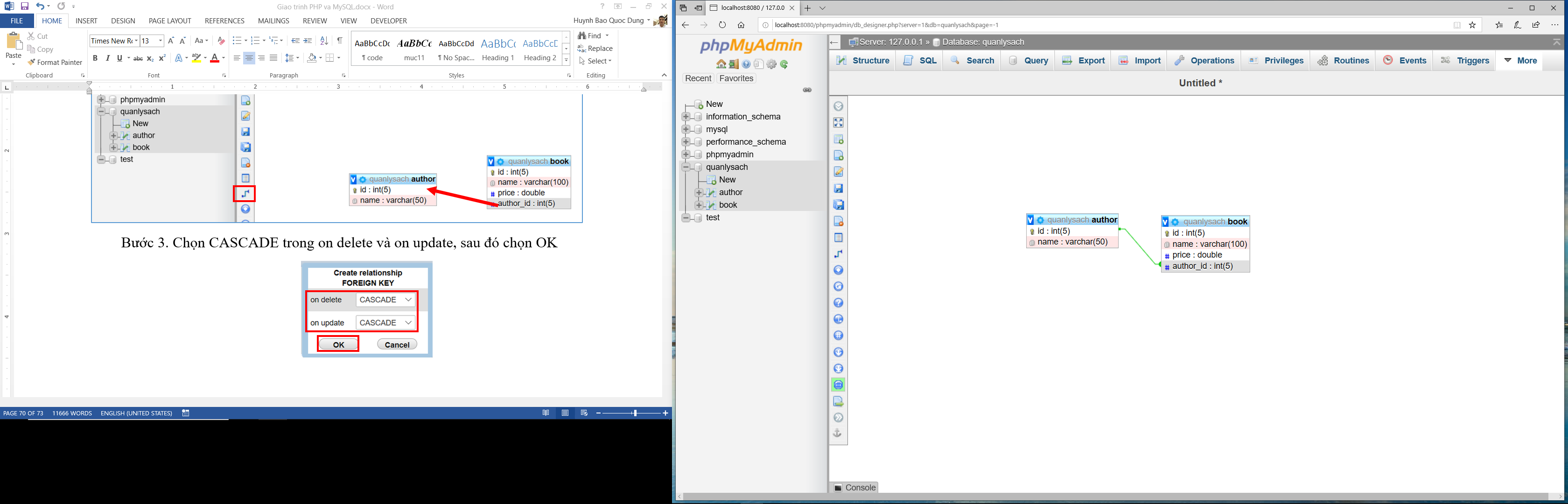 Table: author
Table: book
10.2. Quản trị dữ liệu với PhpMyAdmin
10.2.2. Tạo table
Bước 1. Trong cửa sổ phpMyAdmin, chọn database quanlysach, bên tay phải nhập dữ liệu cho ô Name là author, Number of columns là 2 và click chọn Go.
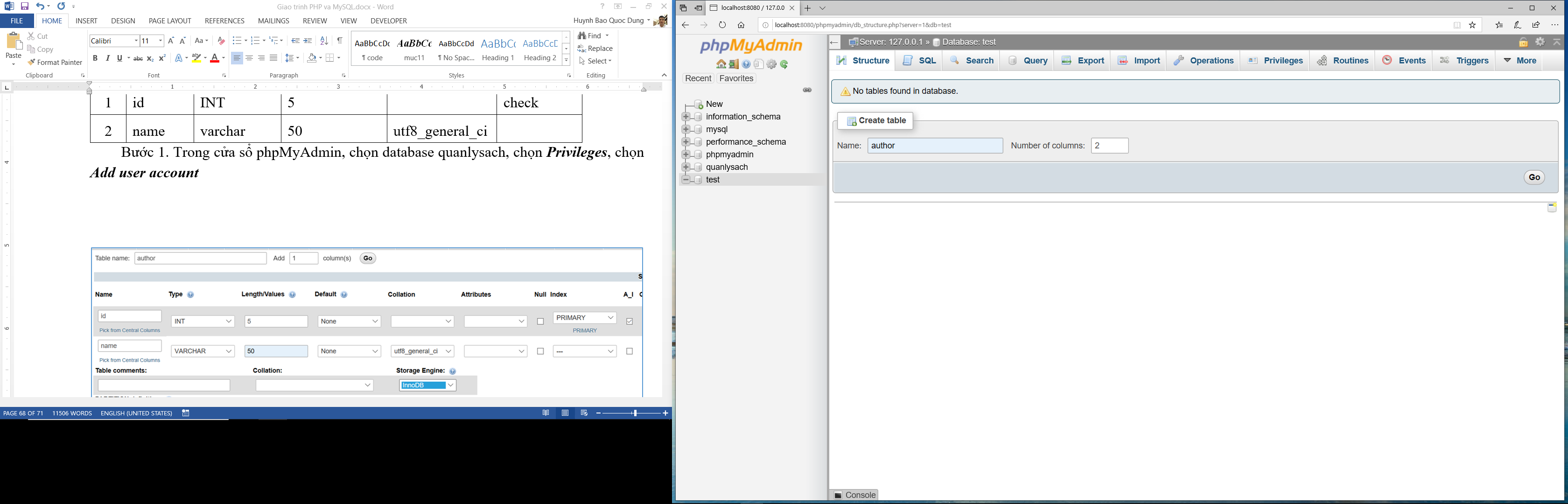 10.2. Quản trị dữ liệu với PhpMyAdmin
10.2.2. Tạo table
Bước 2. Trong cửa sổ tiếp theo ta nhập thông tin như bên dưới và kích chọn Save
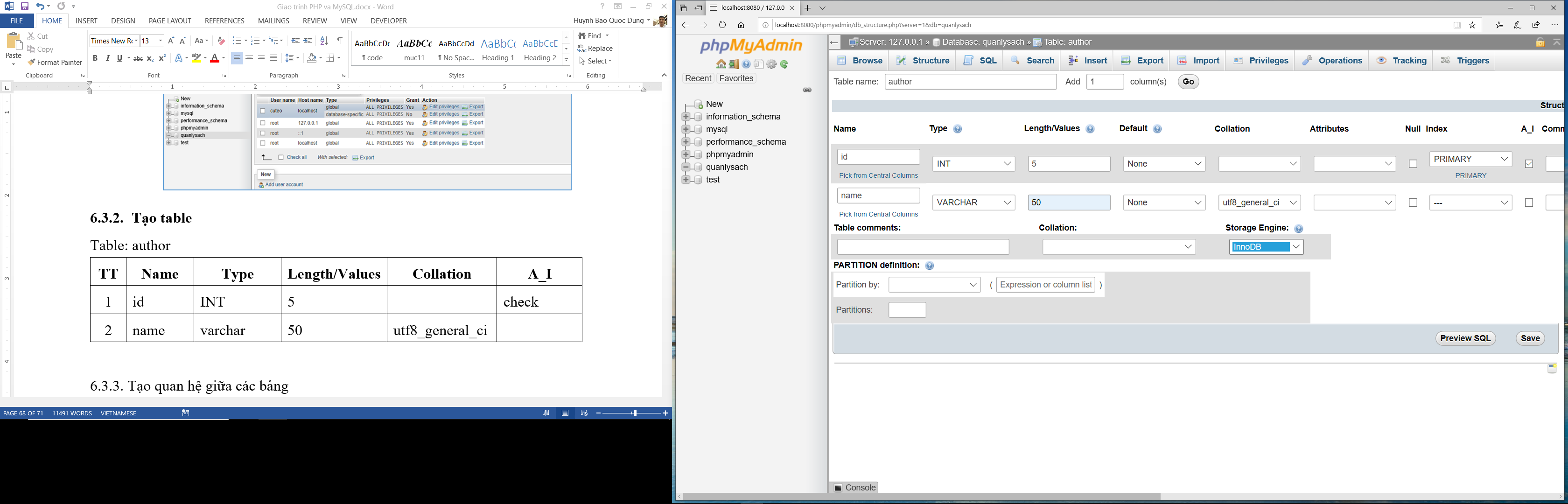 10.2. Quản trị dữ liệu với PhpMyAdmin
10.2.2. Tạo table
Bước 3. Trong cửa sổ phpMyAdmin, chọn database quanlysach, bên tay phải nhập dữ liệu cho ô Name là book, Number of columns là 4 và click chọn Go.
Bước 4. Trong cửa sổ tiếp theo ta nhập thông tin như bên dưới và kích chọn Save
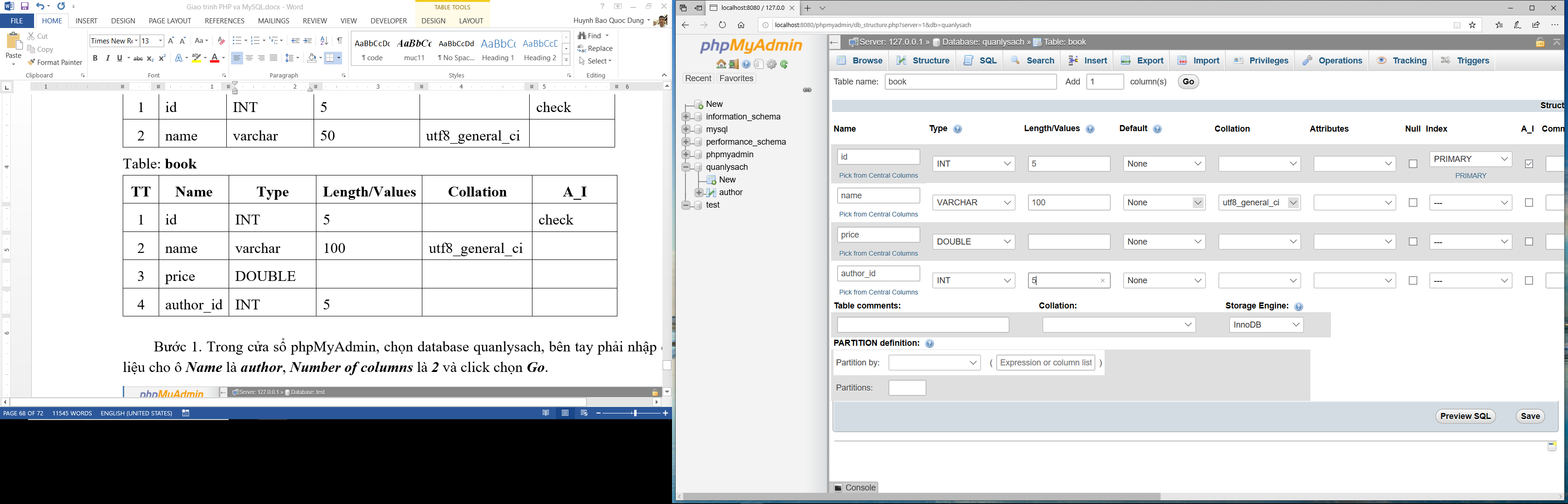 10.2. Quản trị dữ liệu với PhpMyAdmin
10.2.3. Tạo quan hệ giữa các table
Bước 1. Trong cửa sổ phpMyAdmin, chọn database quanlysach, bên tay phải chọn More
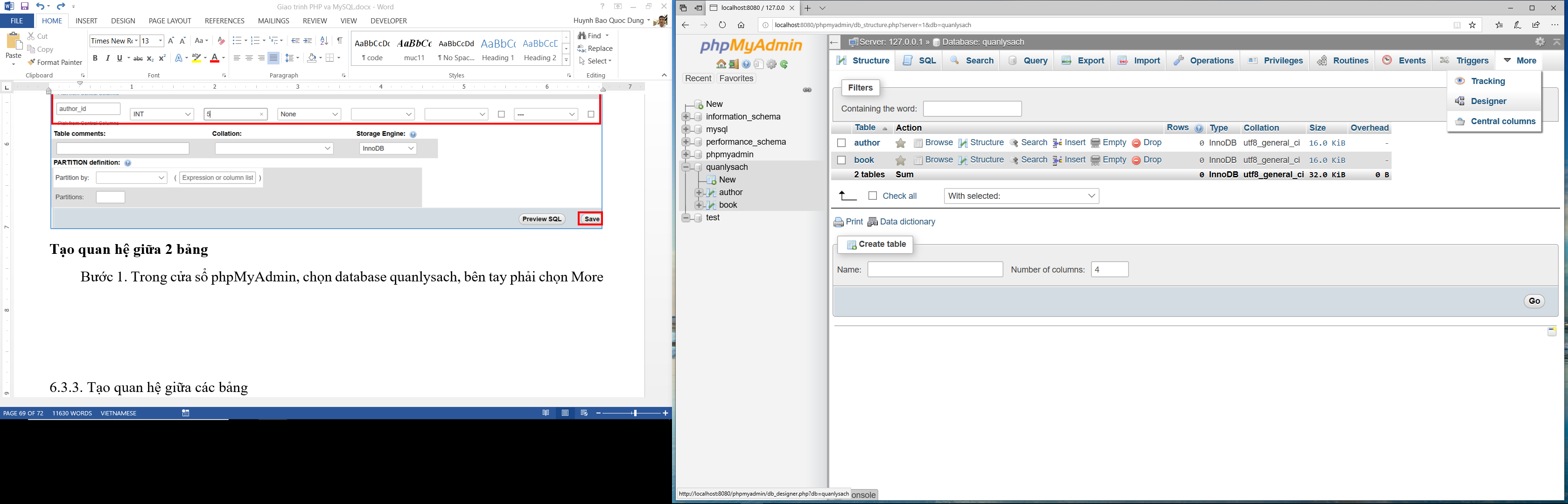 10.2. Quản trị dữ liệu với PhpMyAdmin
10.2.3. Tạo quan hệ giữa các table
Bước 2. Chọn Create relationship, sau đó di chuyển chuột từ trường id của table author sang trường author_id của table book
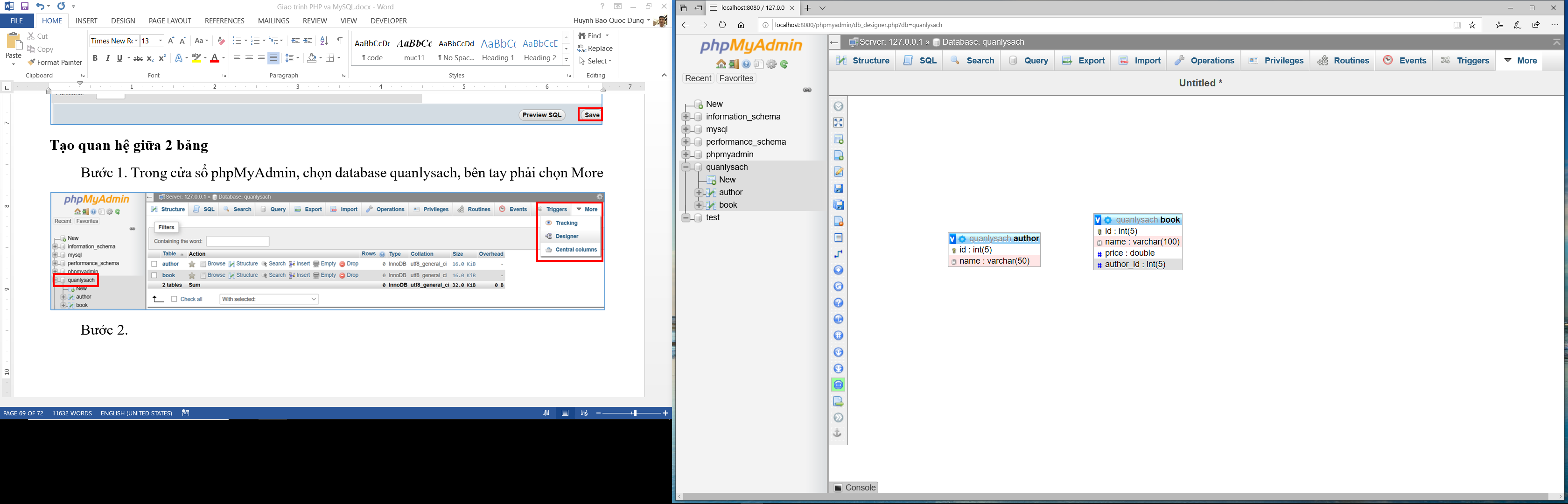 Bước 3. Chọn CASCADE trong on delete và on update, sau đó chọn OK
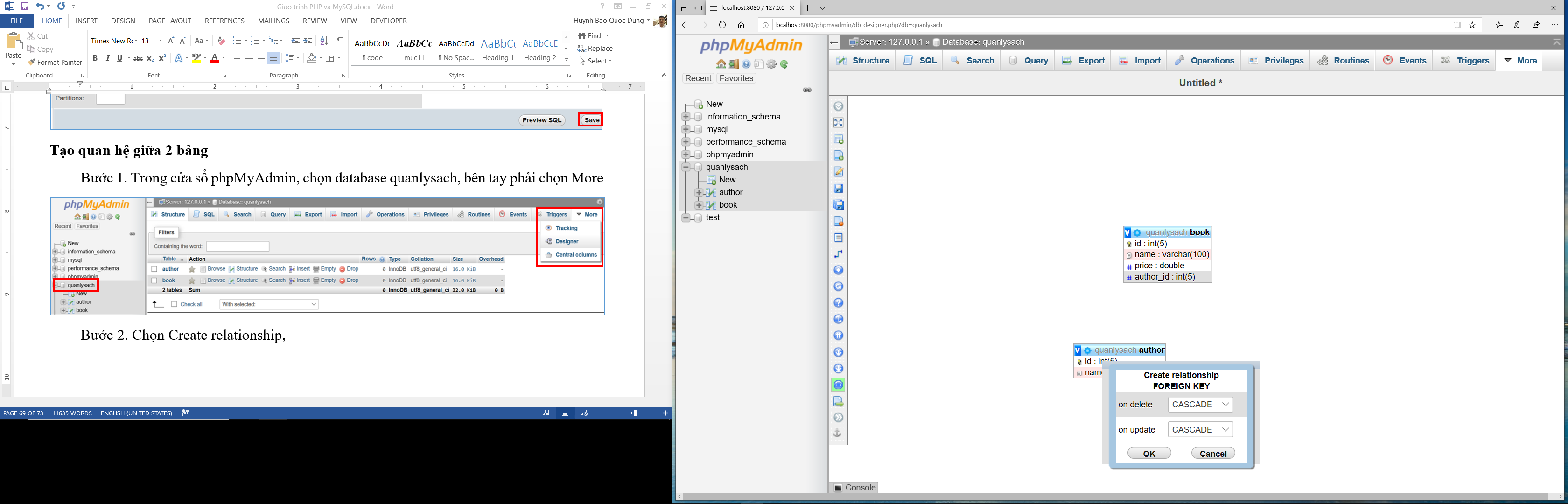 10.2. Quản trị dữ liệu với PhpMyAdmin
10.2.3. Tạo quan hệ giữa các table
Ghi chú: Để đơn giản ta có thể thực hiện trên SQL như sau:
Bước 1. Tạo Database quanlysach
Bước 2. Trong Database quanlysach, chọn SQL và nhập vào các lệnh
CREATE TABLE author ( 
    id INT(5) NOT NULL AUTO_INCREMENT PRIMARY KEY, 
    name VARCHAR(50) COLLATE utf8_general_ci NOT NULL 
) ENGINE = InnoDB;
CREATE TABLE book ( 
    id INT(5) NOT NULL AUTO_INCREMENT PRIMARY KEY, 
    name VARCHAR(100) COLLATE utf8_general_ci NOT NULL,
    price DOUBLE NOT NULL,
    author_id INT(5),
    FOREIGN KEY(author_id) 
    REFERENCES author(id) ON DELETE CASCADE ON UPDATE CASCADE
) ENGINE = INNODB;
Bước 3. Chọn Go
Bài thực hành
TH 10.1.
1. Tạo Database testing, có 3 bảng như sau (lưu ý có tạo quan hệ):
Table: title
Table: book
Table: author
2. Nhập dữ liệu cho 3 bảng
Bài thực hành
TH 10.2.
1. Tạo Database testing1, có 2 bảng như sau:
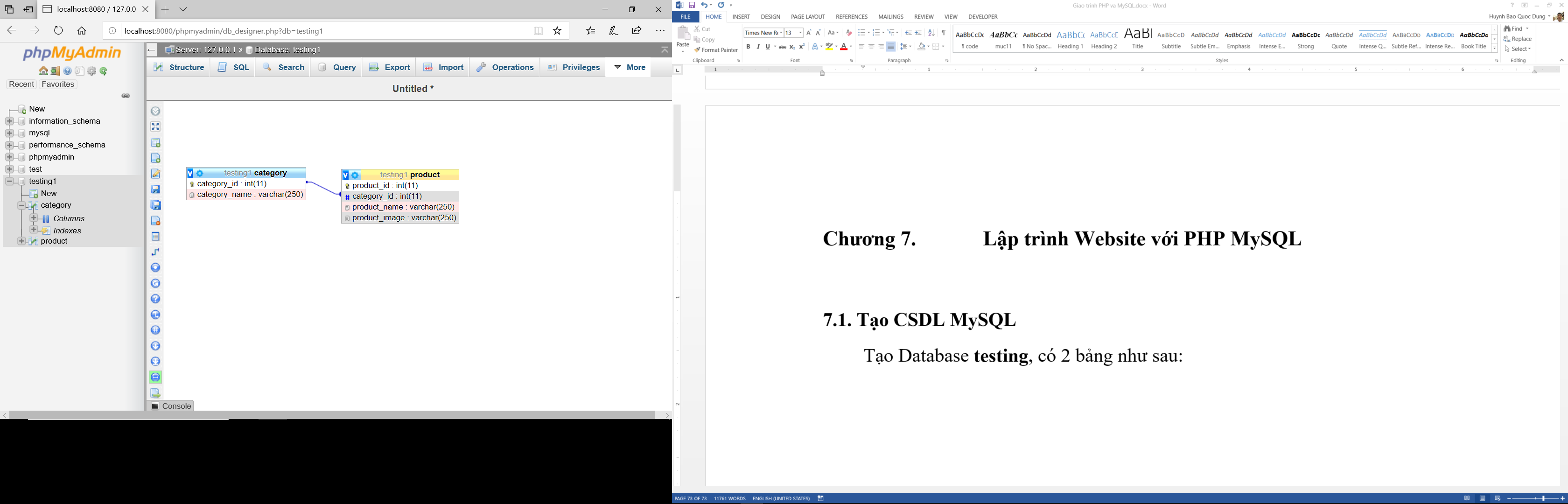 2. Nhập dữ liệu cho 2 bảng
THANKS FOR WATCHING!